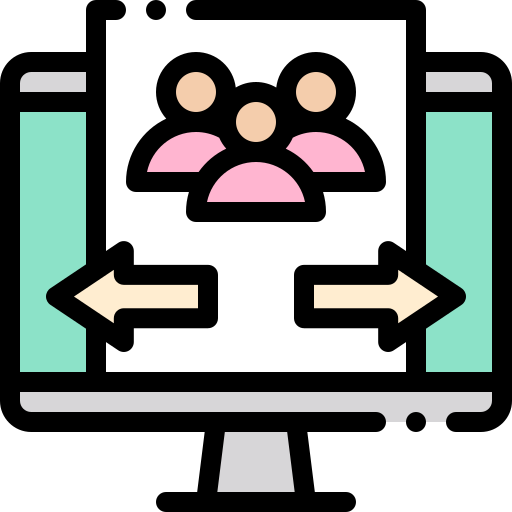 ระบบวาระประชุม
http://meeting.phoubon.in.th
ความเป็นมา
ระบบเดิม เริ่มใช้ปี 2546
กลุ่มงาน ส่งวาระตามกำหนด
กลุ่มยุทธ์ =>  จัดทำวาระ online
IT => Upload วาระ
แนวคิด Lean => กลุ่มงาน ทำวาระเอง up เอง
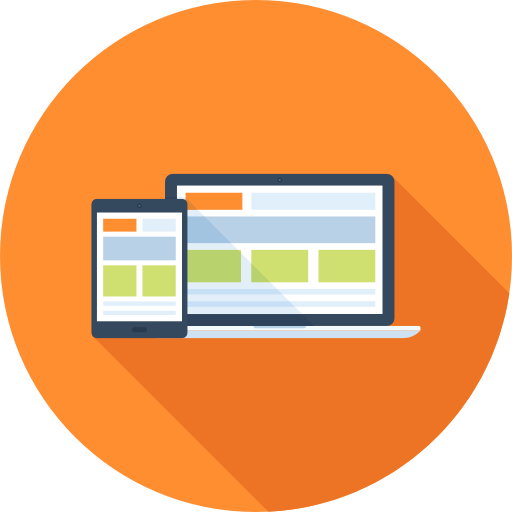 Utilization
จัดทำวาระ online
Upload realtime
เรียกดูวาระย้อนหลัง
print
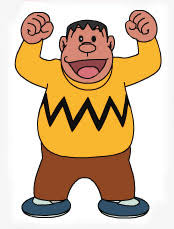 อบรม User แล้ว 15/03/2562
เพื่อพิจารณา
ใช้ / ไม่ใช้
กำหนดการเริ่มใช้งาน
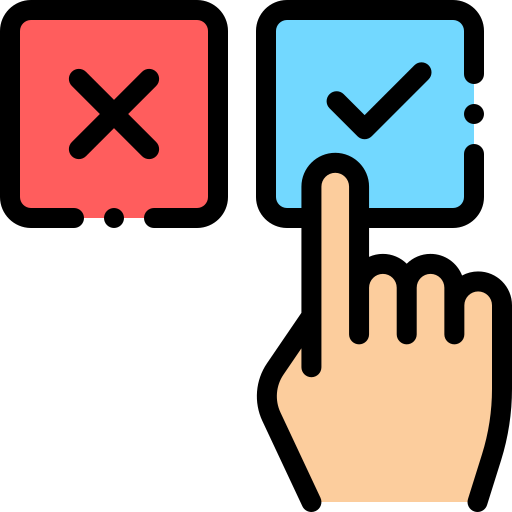